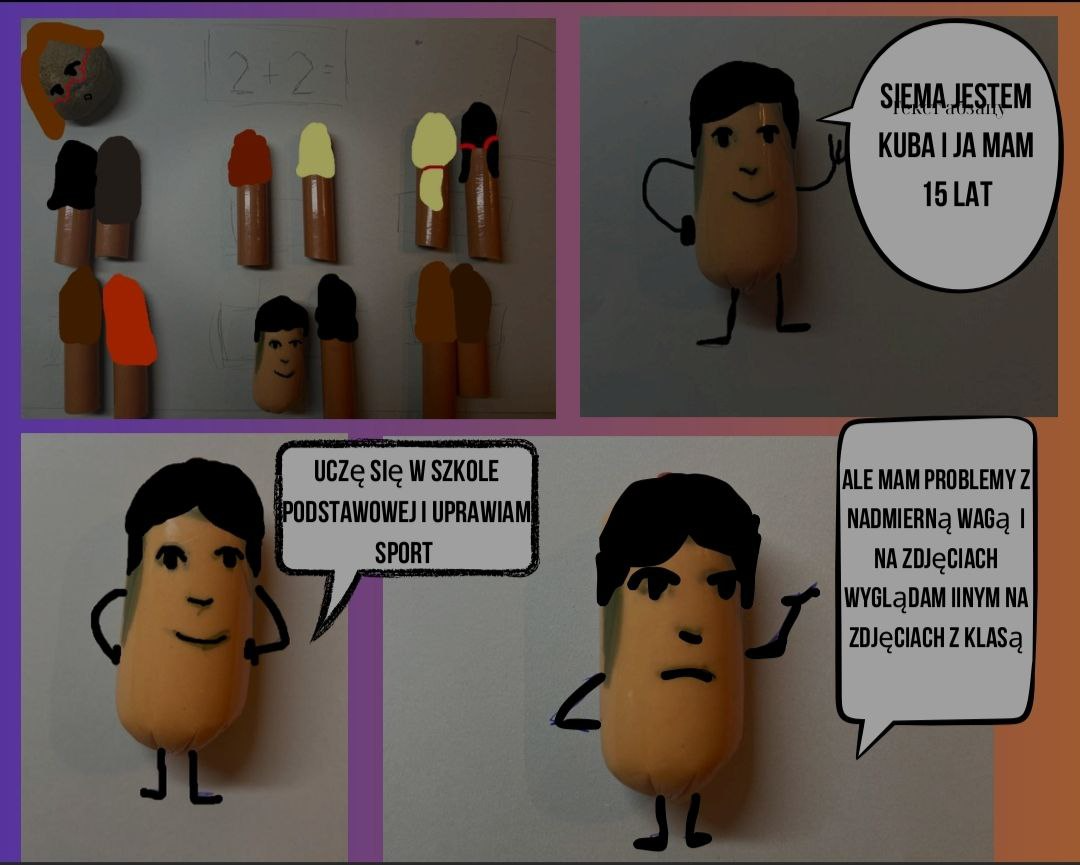 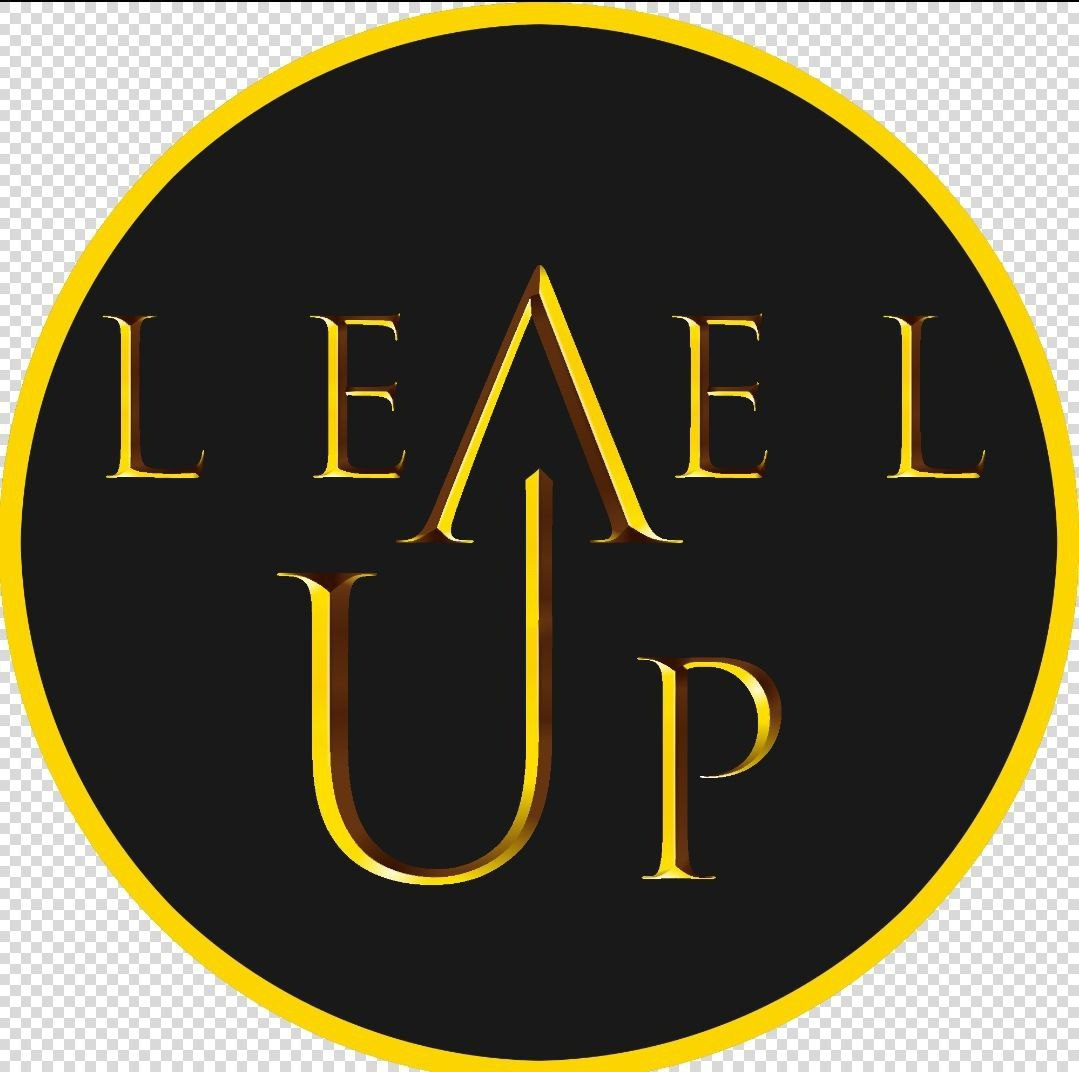 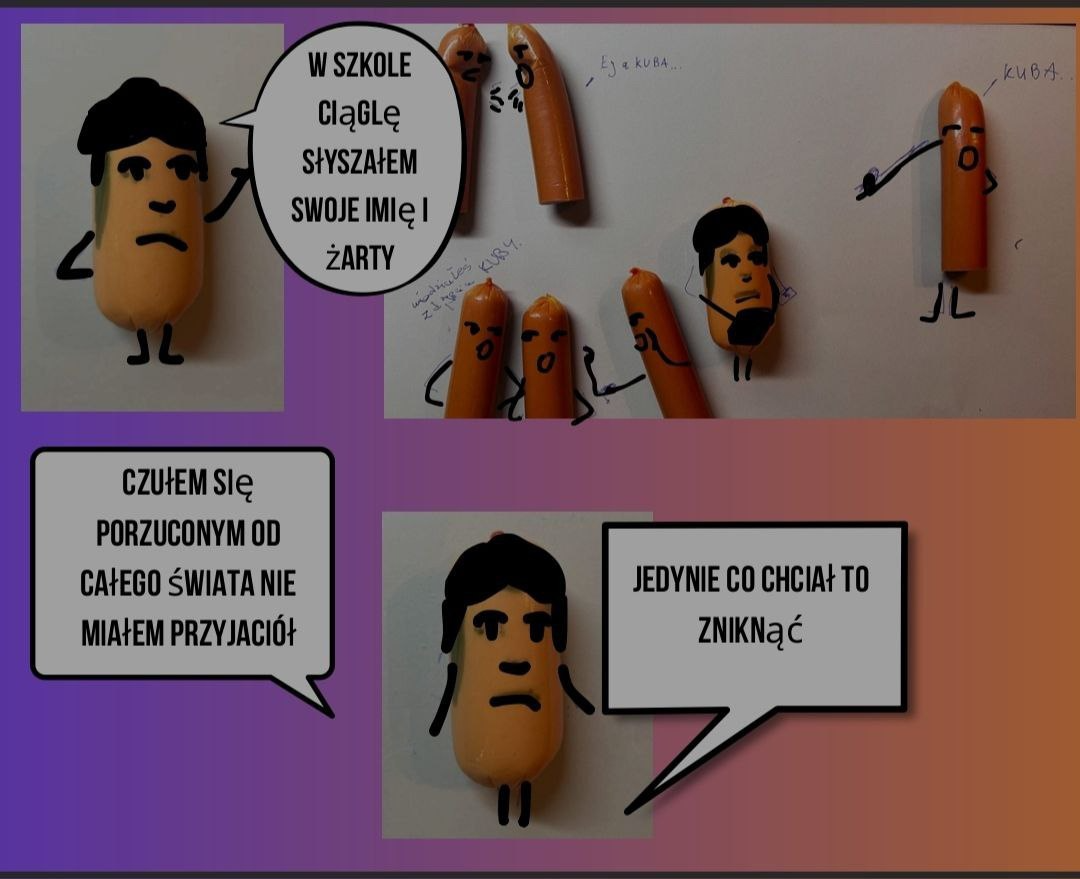 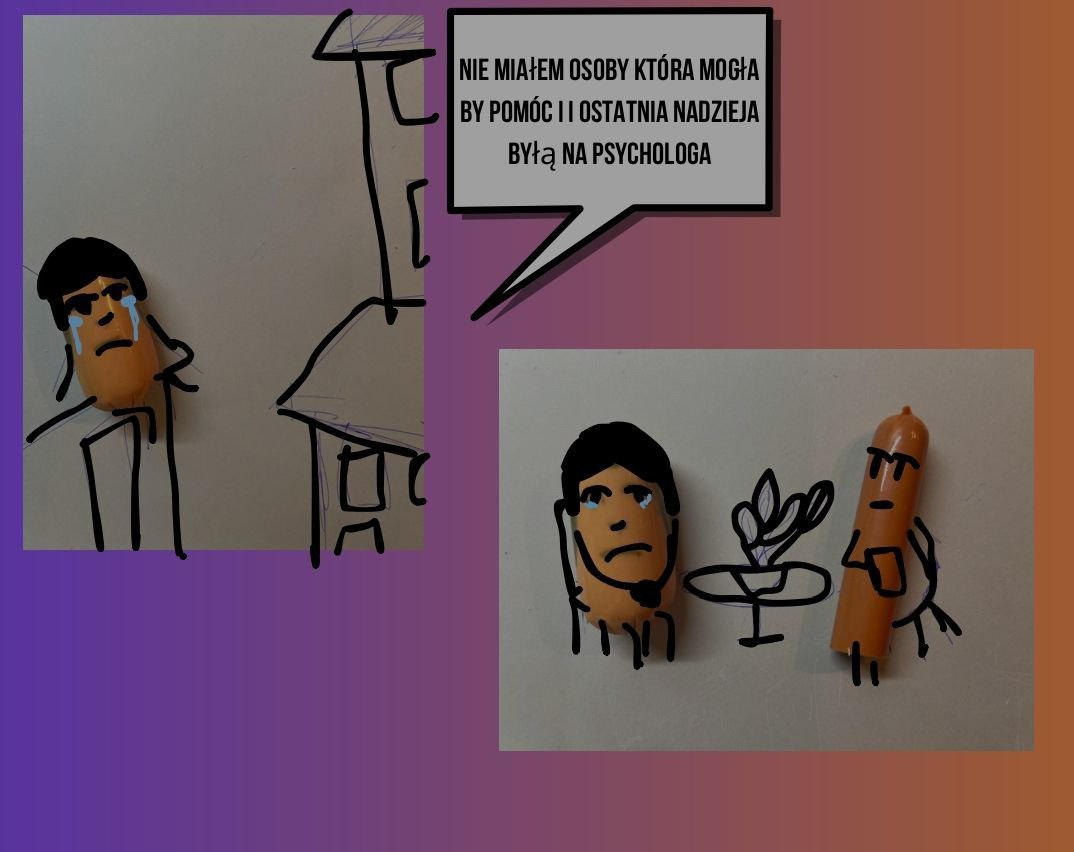 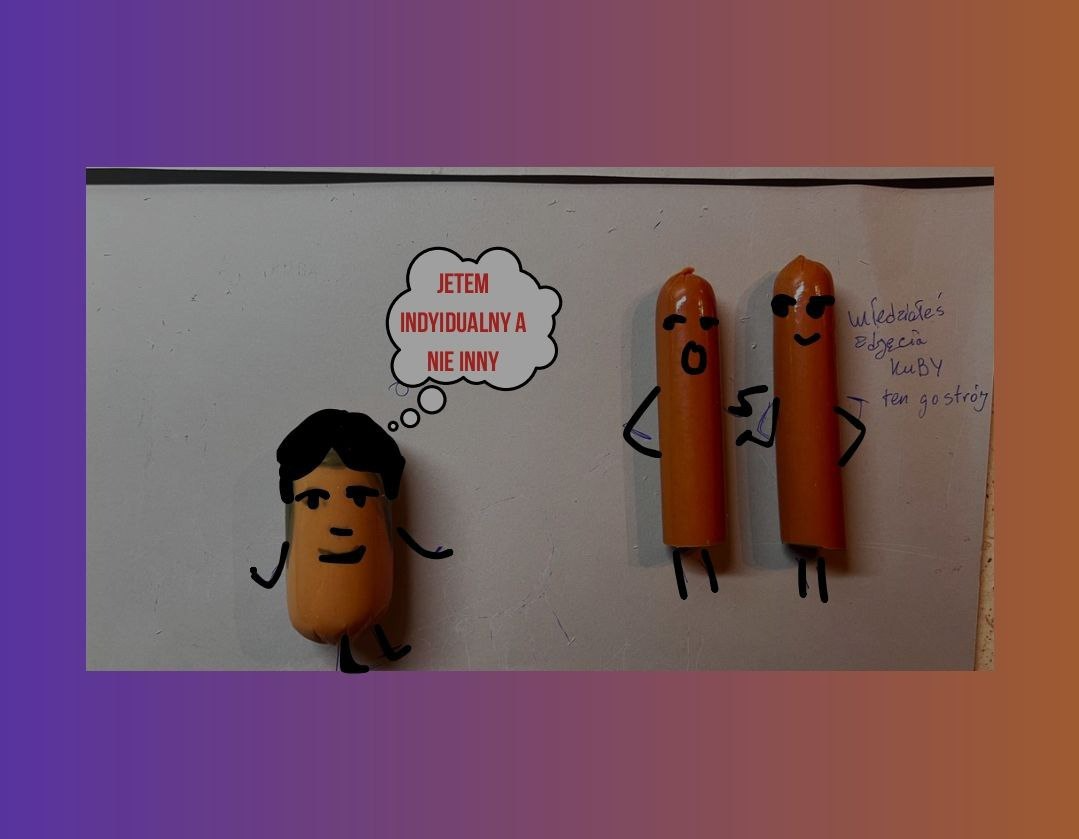 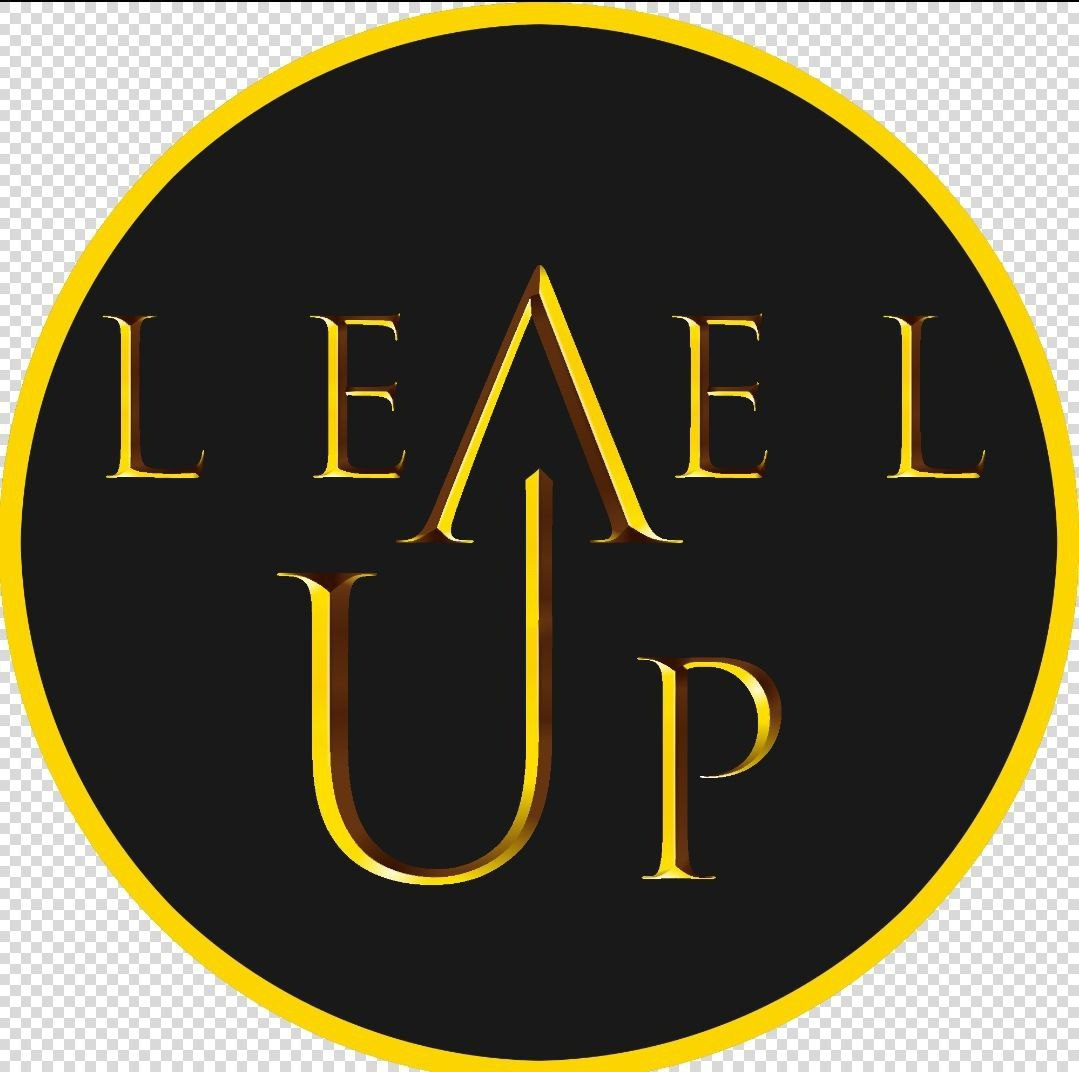 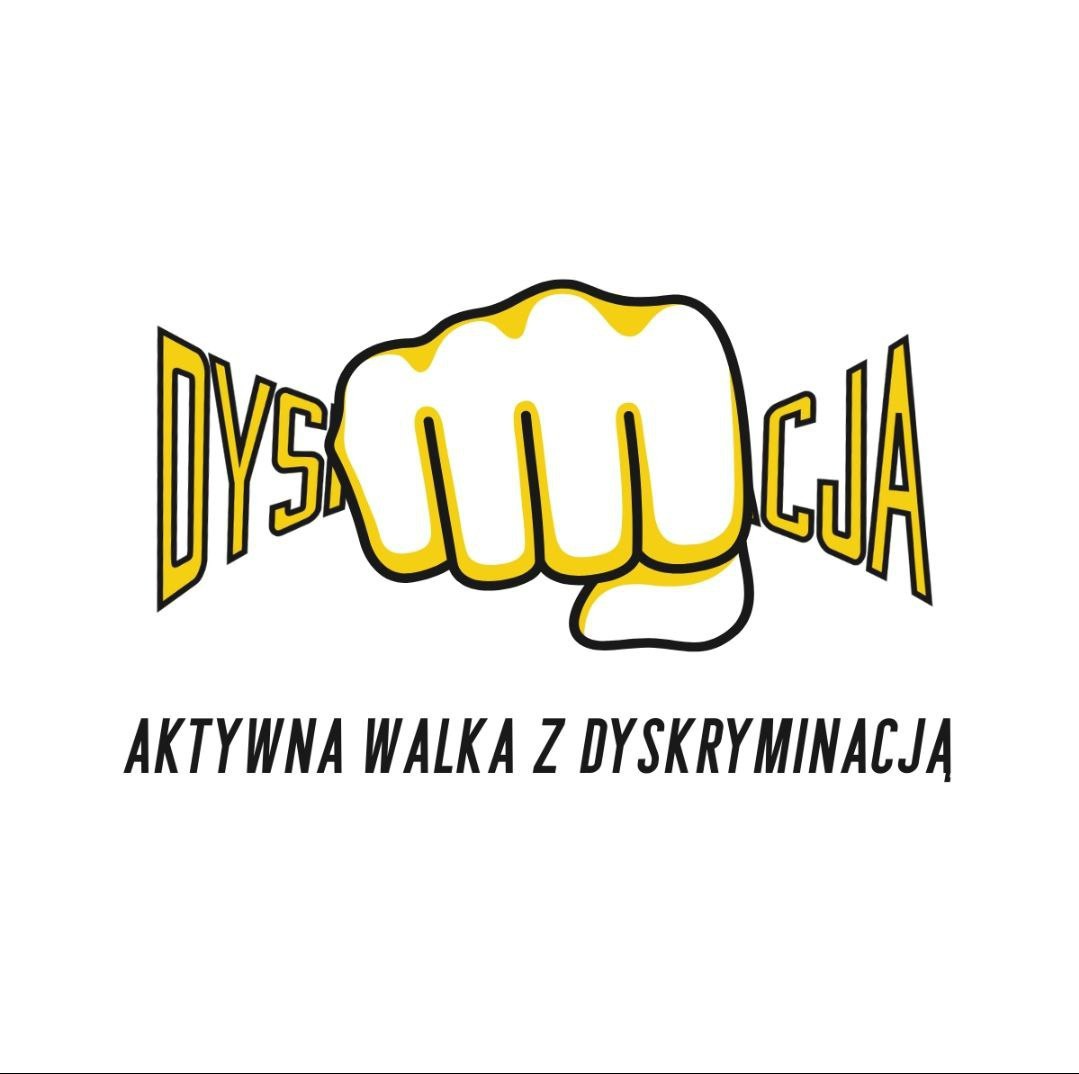 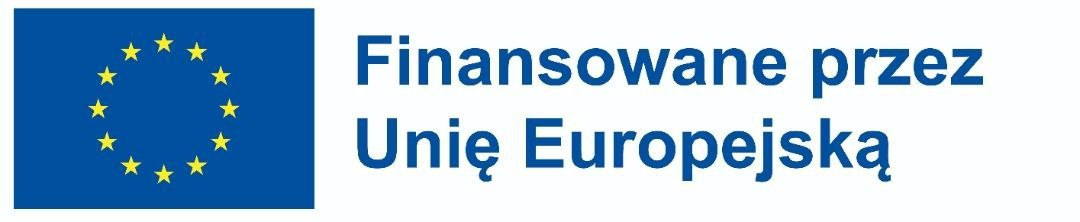 Klasa 1-A
Projekt przygotowali:
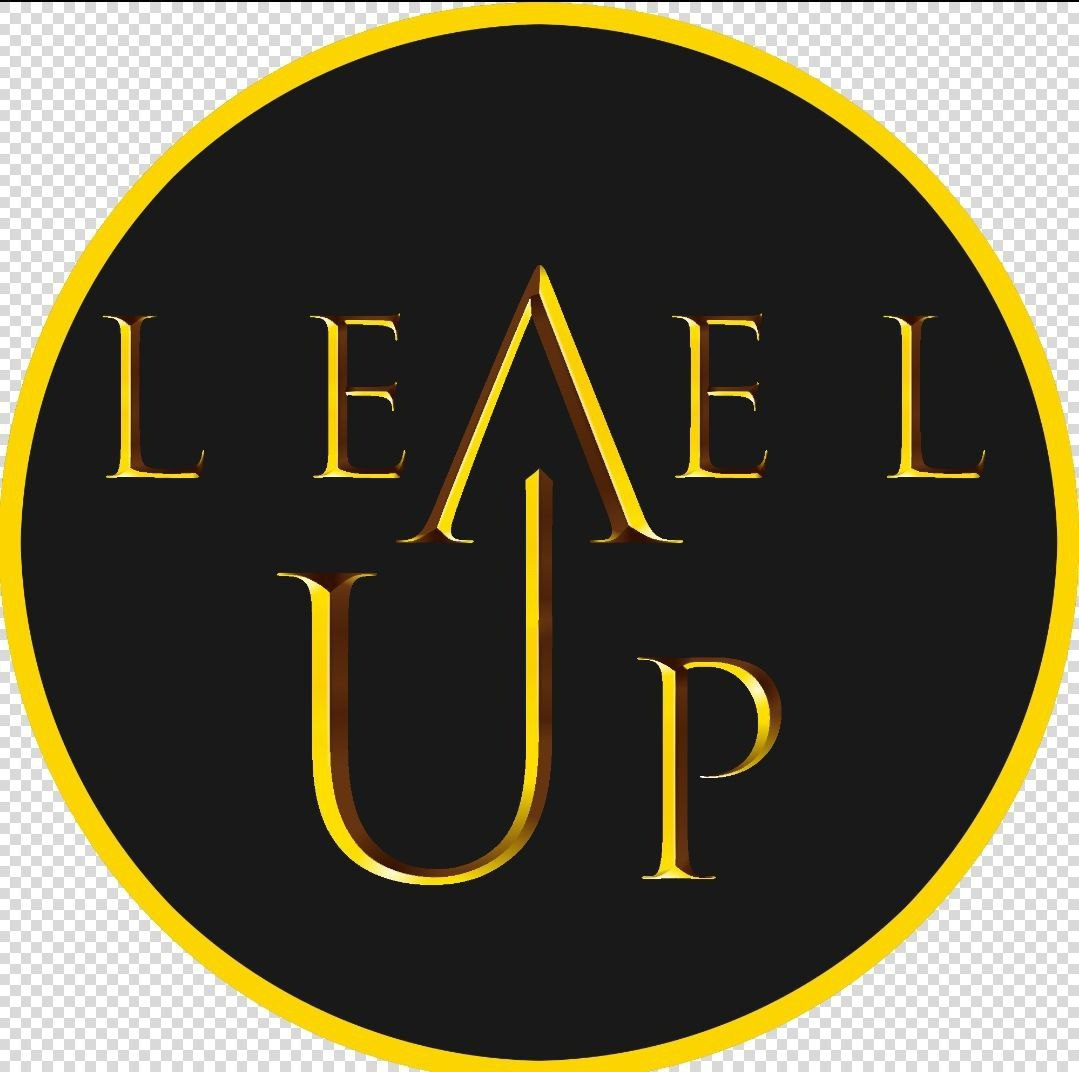 Andrii Kharchenko
Azar Zoria 
Julia Sorokina 
Anastasiia Monashko
Bohdan Petrov 
Veniamin Kovlew